Journey of a Water Droplet
Story Board and Short Story
Journey of a Water Droplet
STORY BOARD: Draw a comic strip illustrating the life of your water droplet. Use the ELA story board provided







Create a comic strip that has a minimum of 5 boxes. 
Include captions, pictures, and color for each box. 
Include the following boxes: Intro box, evaporation, condensation,  precipitation, and you choose the last box. 
Captions must be used within context and must be limited.  You will write short stories next week.
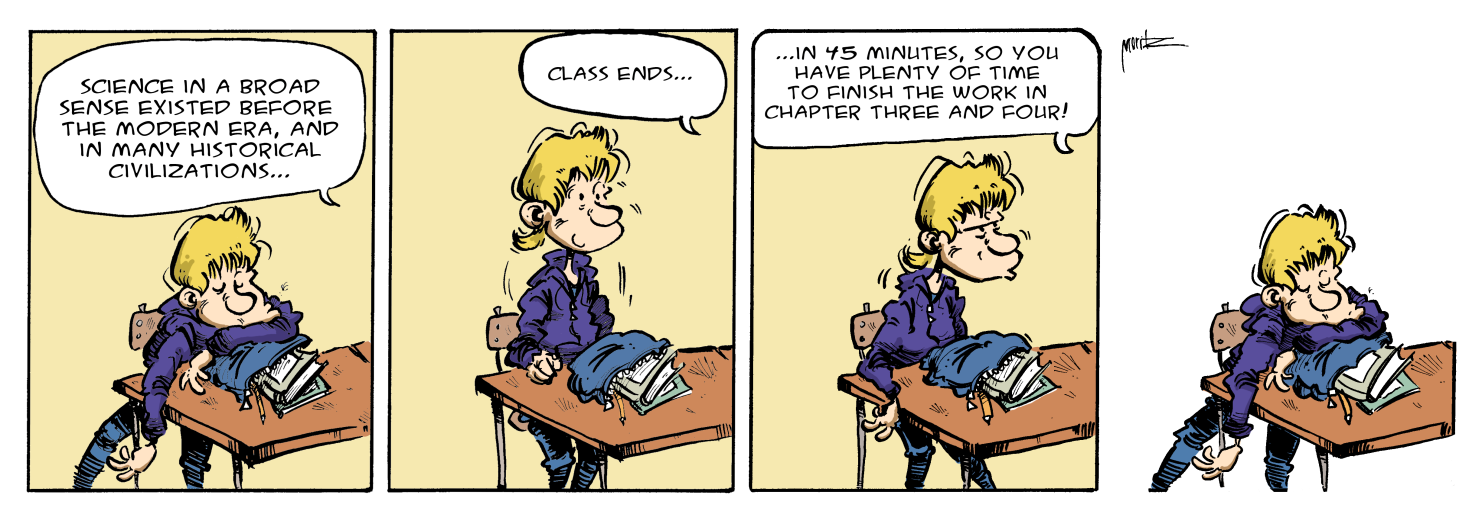 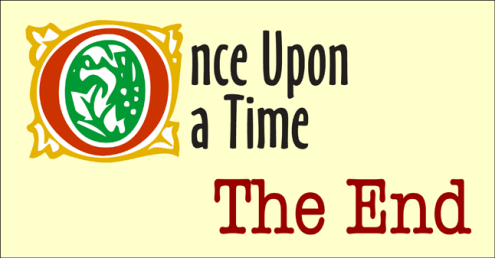 Journey of a Water Droplet
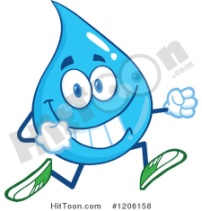 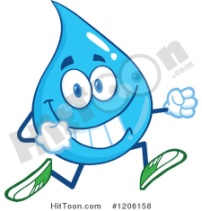 Write a story about the experiences of one water drop as it travels through the water cycle. Write the story from the water drops point of view. Use your story boards. 
Choose one: begin your journey from one of the following: puddle on a farm, a lake up in the mountains, a stream in a meadow, or a large ocean. 
Include the following vocabulary terms: evaporation, condensation, precipitation, transpiration, respiration, and runoff.
Guiding Questions: Where did it go on its journey? What did it see? What adventures did the drop have? How did it feel? Did the drop meet any plants, animals, or other water drops? How long was the journey? Where would the drop like to go?
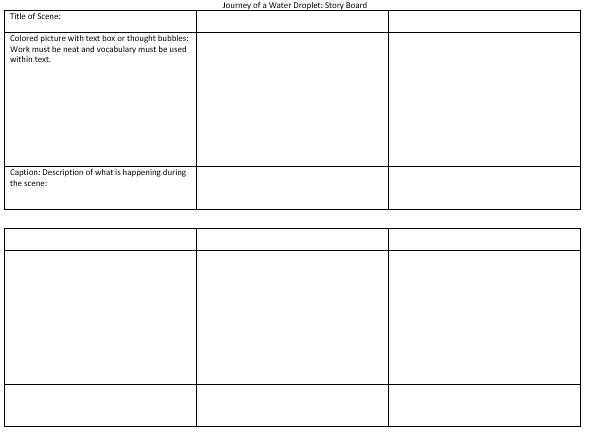